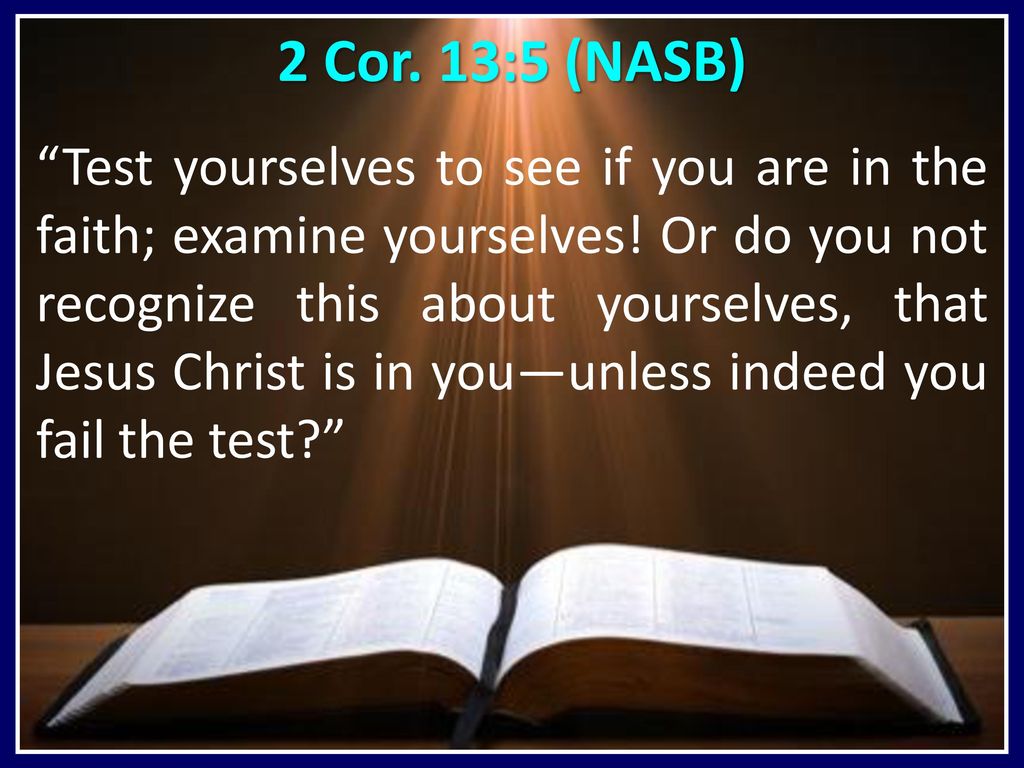 See Yourself as God Sees You- Is Christ in You?
Examine Yourself whether You are in the Faith
Am I hungry for the Word or world? (Mt. 4:4; 5:6; 1 Pet. 2:2; 2 Tim. 2:15; Ph. 3:19)

Am I thinking about good or evil? (Rom. 1:28; Mt. 5:28; 15:19; Ph. 4:8; 2 Co. 10:5)

Am I speaking helpful or hurtful words? (Eph. 4:29; 5:10-11; Col. 4:6; Mt. 12:34-37)

Am I growing or dying spiritually? (Eph. 4:11-16; 2 Pet. 1:5-11; 3:18; Col. 2:19)

Am I joyfully enduring through trials? (Jas. 1:2-4; Rom. 5:3-5; Phil. 2:14-16)

Am I fighting the good fight or growing weary? (1 Tim. 6:12; Rev. 2:10; Gal. 6:7-10)

Have I obeyed the gospel of Christ? (Acts 2:38; 2 Thess. 1:6-10)

Am I practicing righteousness & confessing my sins? (1 Jn. 1:7-10; 3:7-8)
Jesus will Judge You by His Word
“God….commands all people everywhere 
to repent, 
because He has fixed a day on
which He will judge the world in righteousness 
by a man whom he has appointed; & 
of this he has given assurance to all by 
raising him from the dead.” (Acts 17:30-31)

“He who rejects Me & does not receive My sayings, 
has one who judges him; 
the word I spoke is what will judge 
him at the last day” (John 12:48).
Jesus will Judge You by His Word, Many will be Shocked
“For we must all appear before the judgment seat of Christ, 
so that each one may be
recompensed for his deeds in the body, 
according to what he has done, 
whether good or bad” (2 Cor. 5:10).

“””Not everyone who says to Me, ‘Lord, Lord,’ 
will enter the kingdom of heaven, 
but he who does the will of My Father… 
Many will say to Me on that day, ‘Lord, Lord, 
did we not prophesy…cast out demons…perform many miracles… in Your name?’ 
I will say, ‘I never knew you; depart from Me, 
you who practice lawlessness” (Mt. 7:21-23).
Jesus will Give the Final Verdict on Your Fate
If you had to stand trial for being a Christian, would there be 
enough evidence to convict you?

Yes the world may think… that you are the evildoer… that you are 
unloving, uncaring, unmerciful, intolerant, & the world may 
intimidate you with insults, name calling or shut you out

Jesus will tell those who stood up for the truth, “Well  done, good
& faithful servant, enter into the joys of the Lord” (Mt. 21:25). 

Is that what the Lord will tell you or will He say, 
“Depart from Me”?  If so, repent of your sins today!